GAST – Grants and Applications Support TeamSC II - 2023
New actions
REDEEM 3 – submitted with new focus (results Sep. 2023):
Broader collaborative programmes
BSc and PhD
JPs with non-EU partners
MSc Programme level
All disciplines
ELA4Attract: attractiveness of studies and gender balance in STEM in LA – CB STRAND1 with LA: approved (coordination IST)
INCOMM 2 – Submission in 2024 with new focus
JEDL: 
Joint application: Unite!, Una Europa, 4EU+, EU Conexus, EC2U, Charm-EU
Implementation April 2023-March 2024
Survey completed, focus groups by October
Results presented at the 2024 GA
New actions
ATTRACT 2 (enhancing the attractiveness of programmes in STEM): 10 years later – To be submitted in early 2024 (coordination IST)
E4T 2 (Entrepreneurship Education in Engineering): to build on the results, possibly to be submitted in 2024 (coordination?)
Benchmarking ecosystems
Exchange programme with set of offers of different nature
Collective intensive programme with teamwork
CB for HE with Africa – challenge based education (to be submitted in 2024)
TF Sustainable development: Sustainability Education Ecosystems in Engineering and Technology. Sustainability for Technology – re-submitted
CB STRAND 1: IST develops a project idea addressing newcomers from Africa
Student centered project: CSO to be consulted in the next weeks for a challenge-based project idea to be co-created with the students
What’s next?
Abstracts and invitations to participate for the applications in the pipeline
Project-proposal meetings in October/November
Info sheet on timeline and available funding for the TFs
Participation to TF meetings, when needed
Consultation with CSO
Report on the state of affairs at the 2024 GA
Presentation of the JEDL results at the 2024 GA
Thank you!
For questions:
varano@kth.se
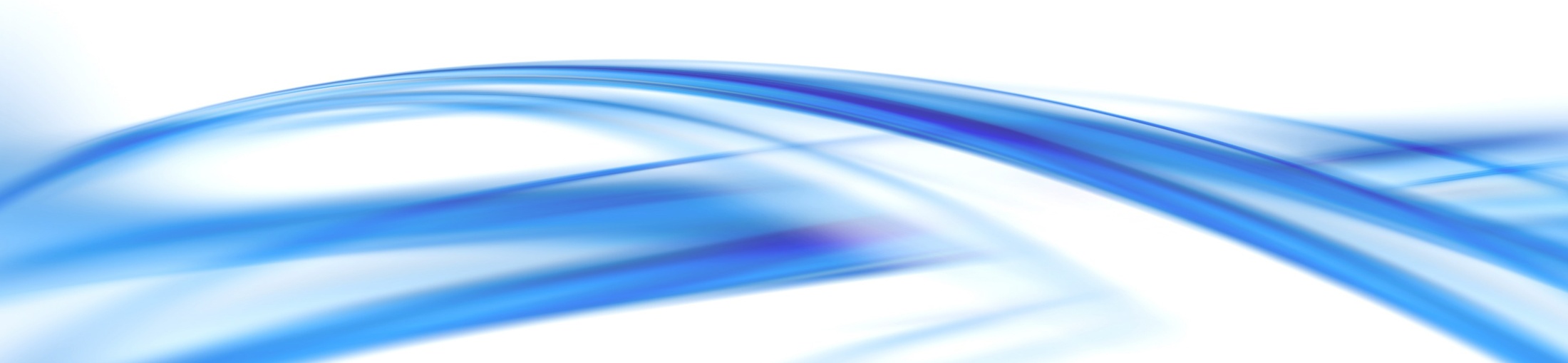